FUTURE CONNECT – UPDATE CITY OF PORTLAND 2018 -19
Susie Lashene
Portland Community College Foundation Board President 
Kelly LoveFuture Connect Program Manager

Margarita Hernandez Trujillo
Future Connect Transfer SpecialistRachel Hartford
Future Connect Graduate, 2015 Future Connect Cohort
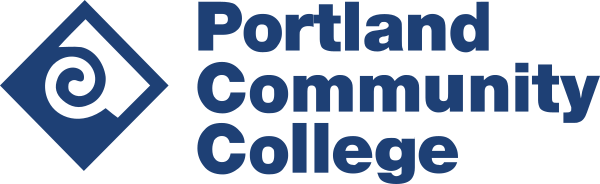 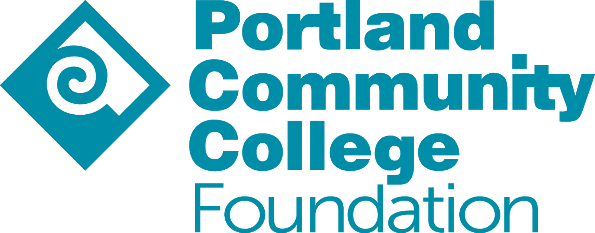 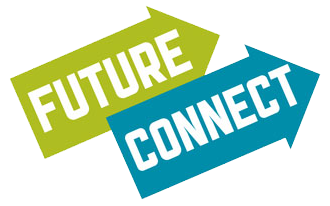 5137high school students received information about college through Future Connect
1070students applied for Future Connect
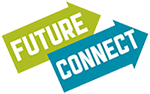 506 
waitlisted students supported via Summer Connect workshops and text-based advising and enrollment coaching
2018-19 Future Connect 
New Student Outcomes
Core Service still exist
345students receive wrap around coaching, scholarship, and classes
215students received transfer coaching to attend universities
115students received internship support
40 emergency supports given
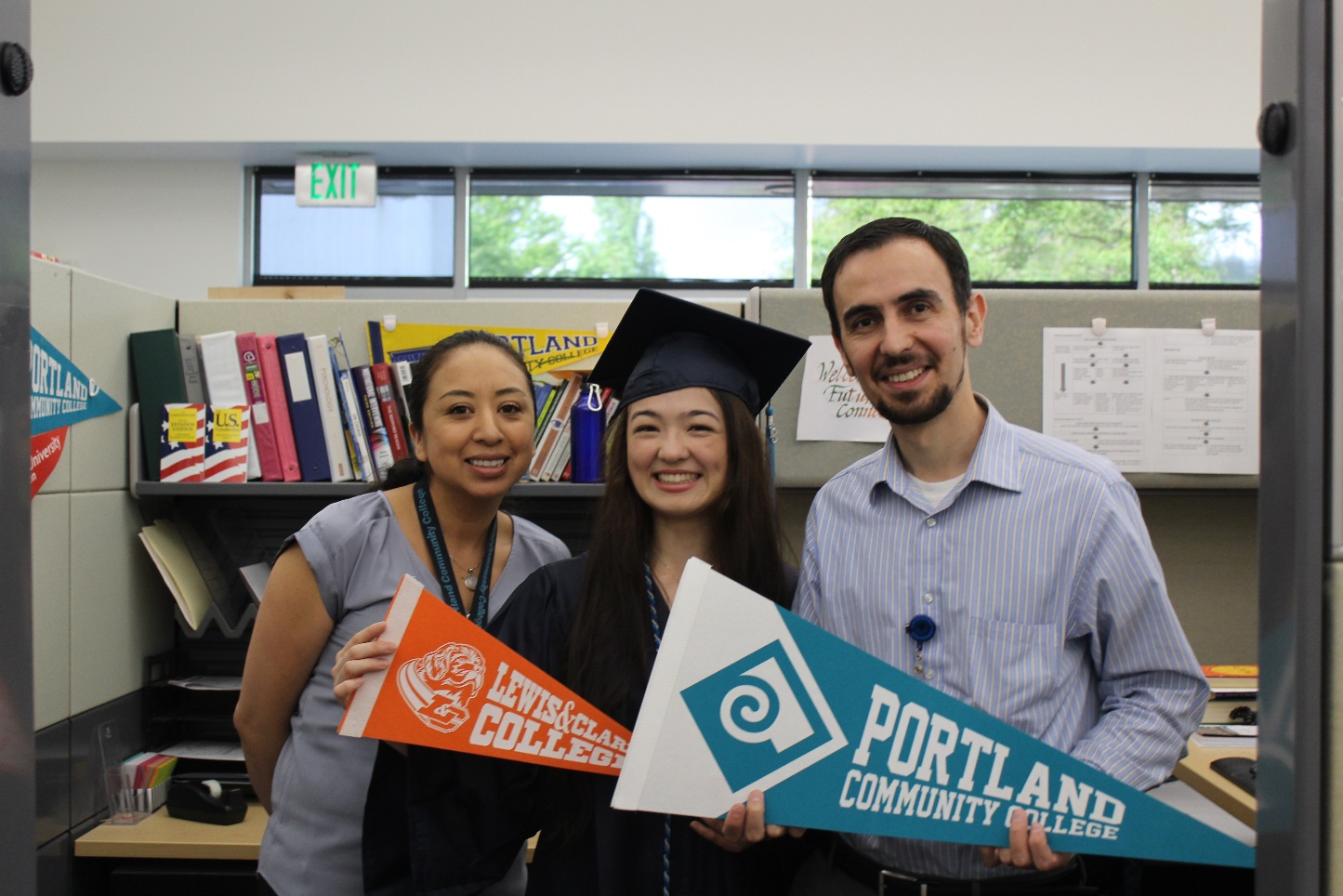 Rachel Hartford 
2015 Grant High School Graduate

2015 Future Connect group

Graduate of PCC in 2018

Lewis and Clark College Full ride Scholarship recipient
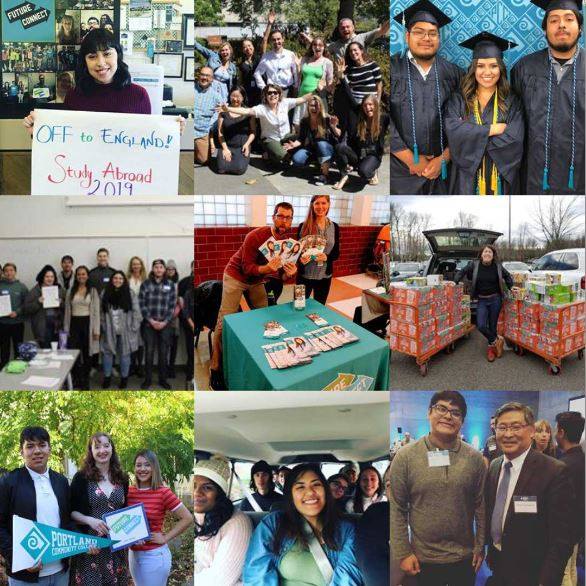 Thank you 
City of Portland 
for your support and investment in the students in 
our city!